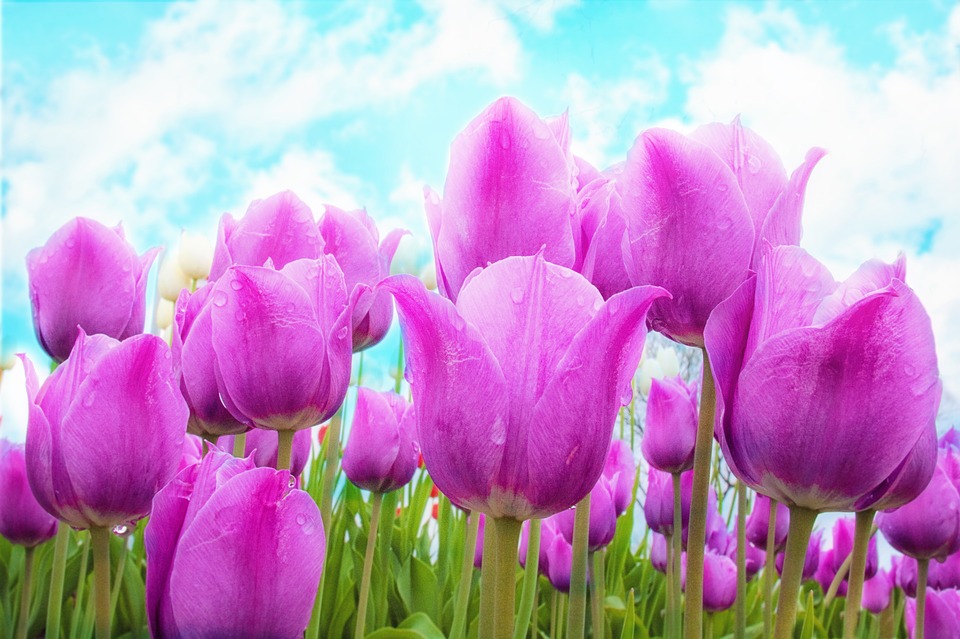 Το Ανοιξιάτικο Ψηφιακό μας Παρουσιολόγιο
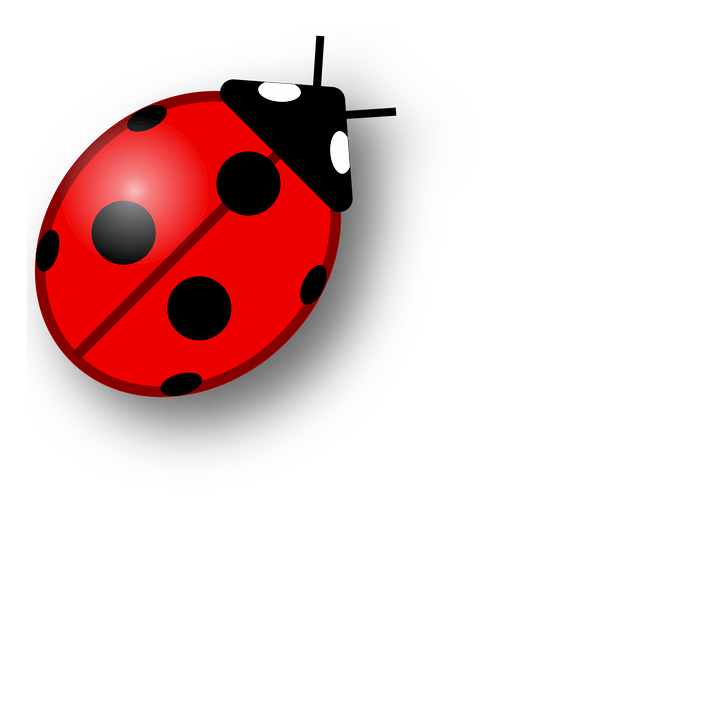 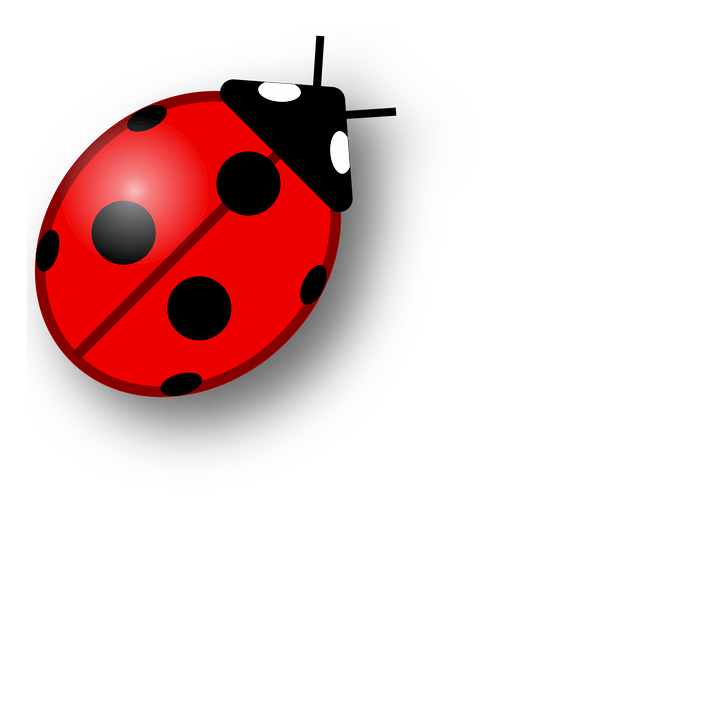 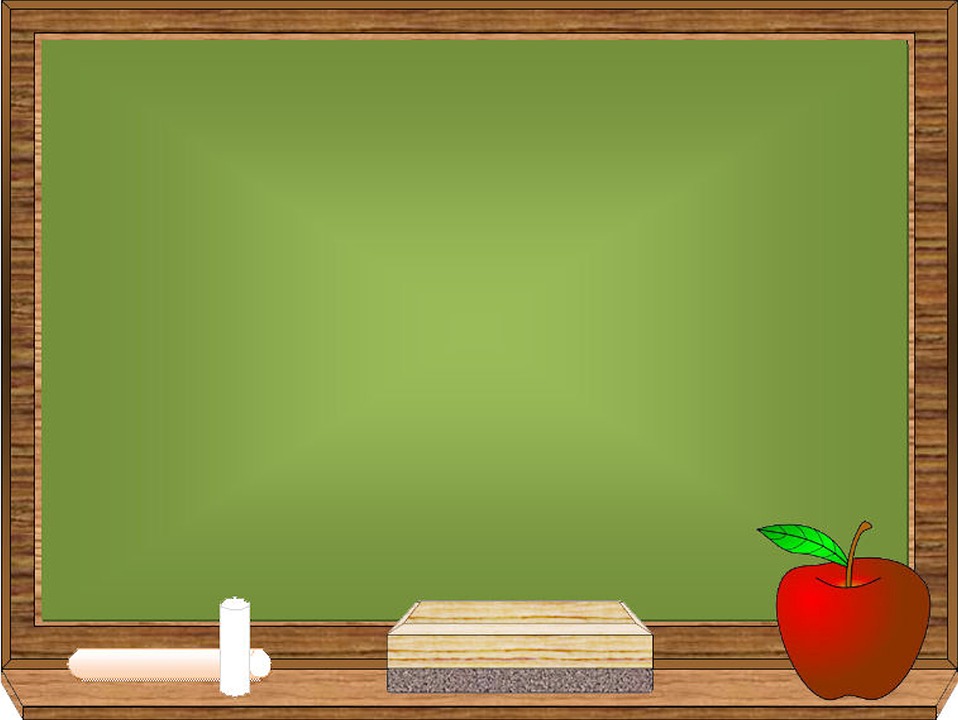 2ο Νηπιαγωγείο Νιγρίτας
      2ο Ψηφιακό Τμήμα
ΣΥΕΞΑΕ
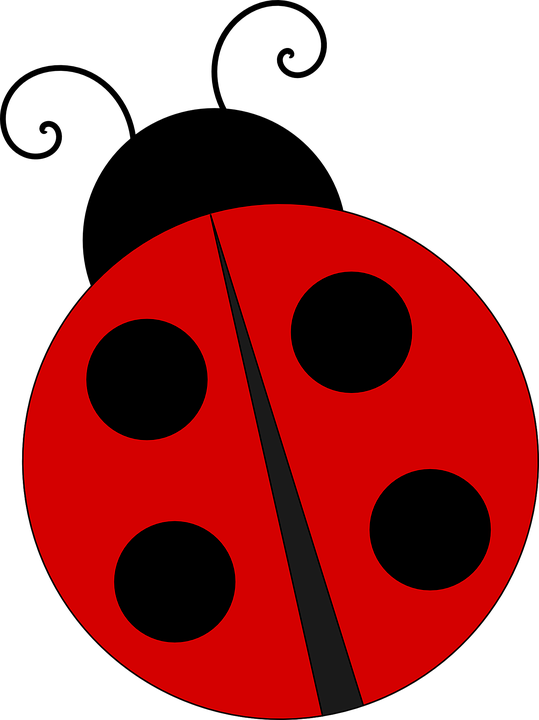 Γειά σας παιδιά...
 Καλό Μεσημέρι!!!
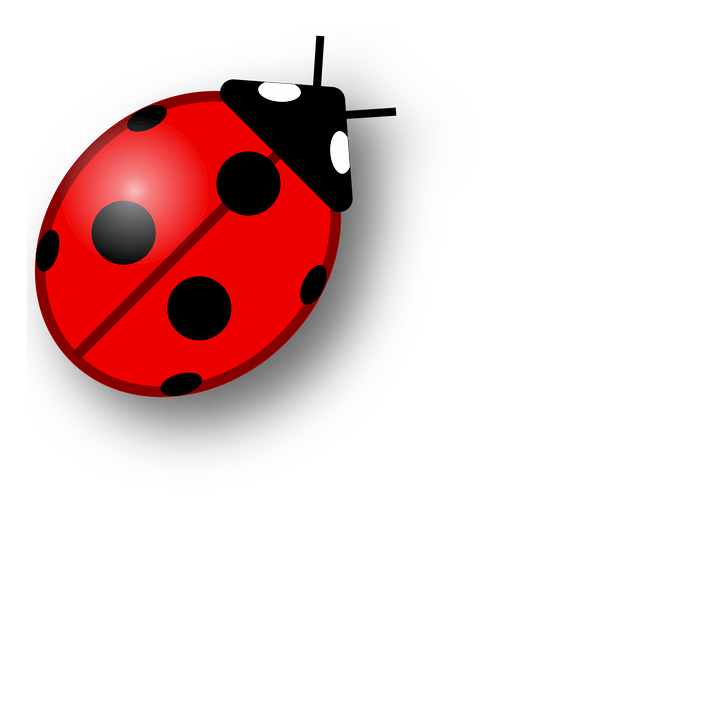 Οι χαρούμενες φατσούλες
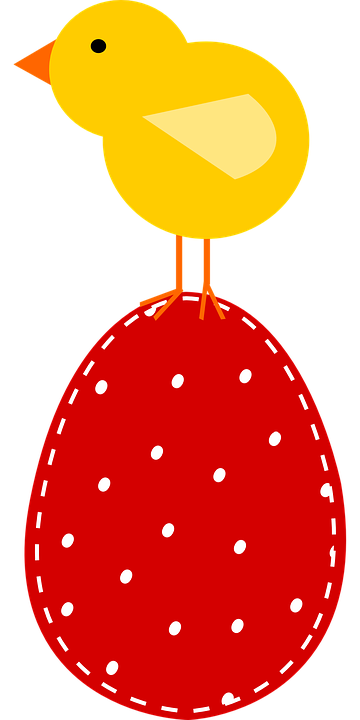 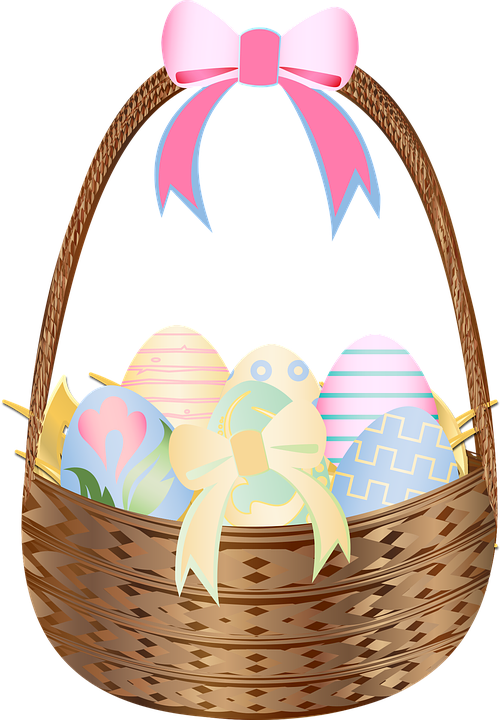 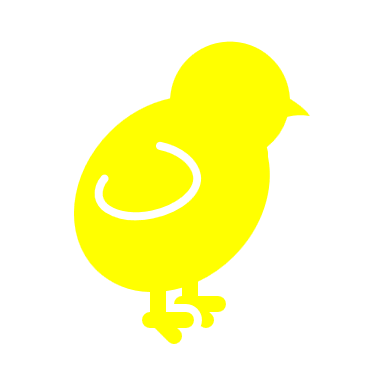 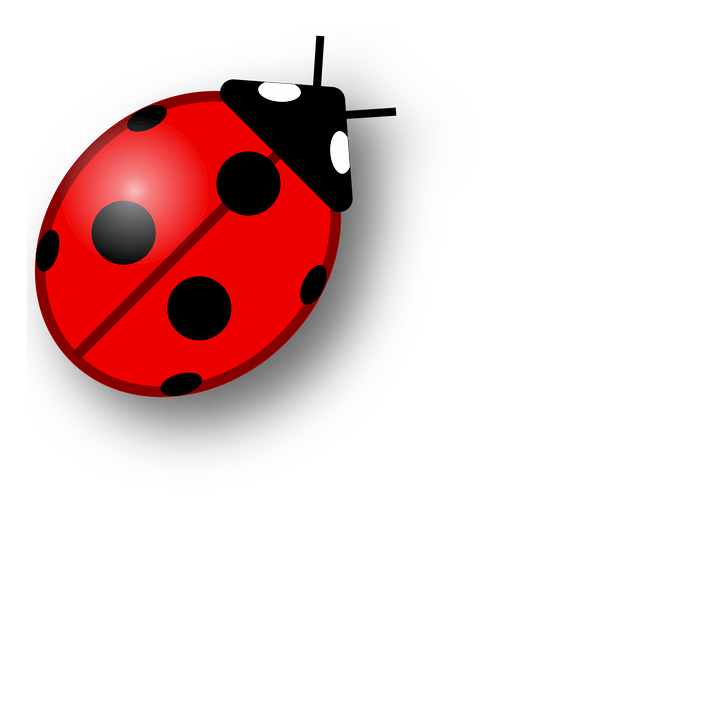 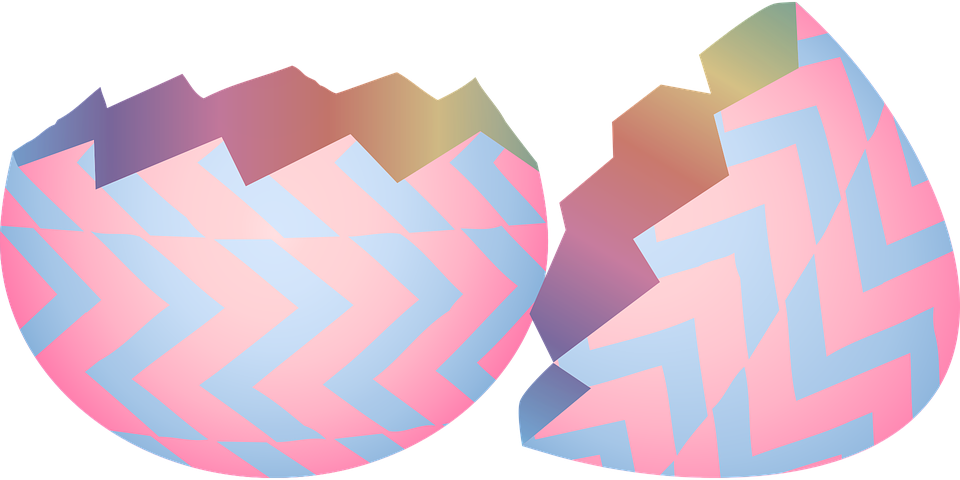 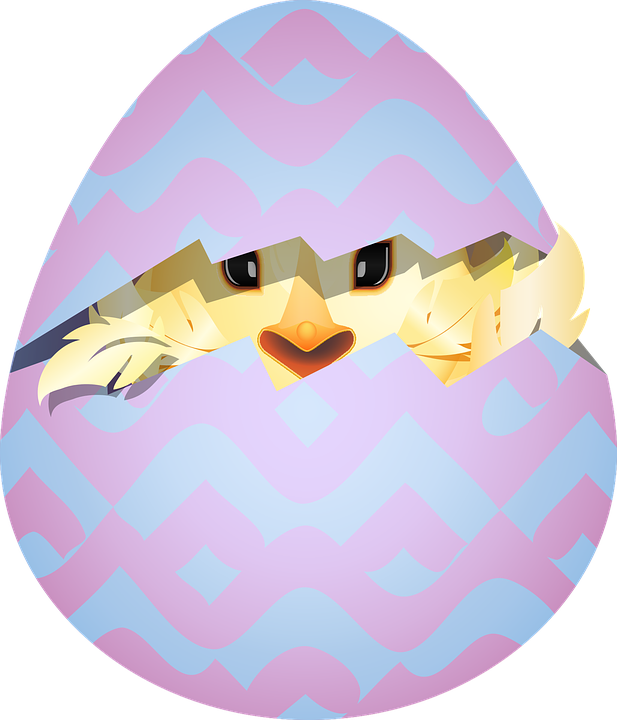 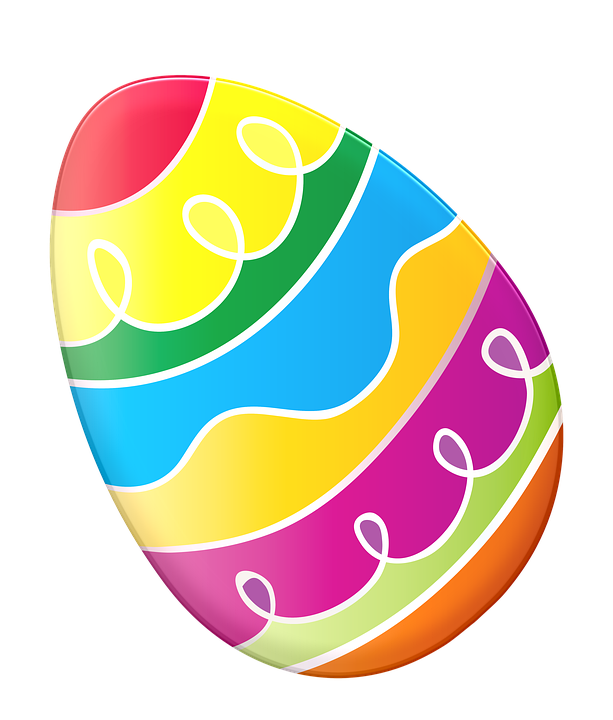 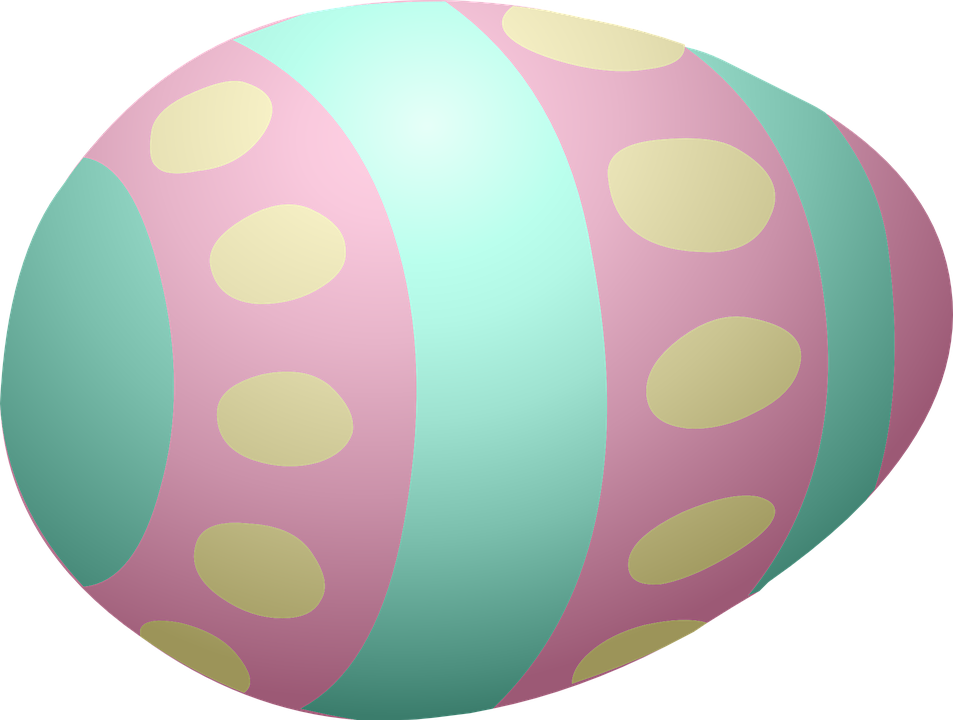 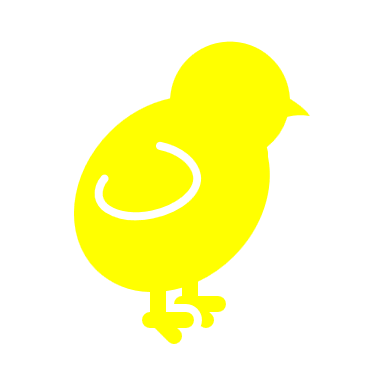 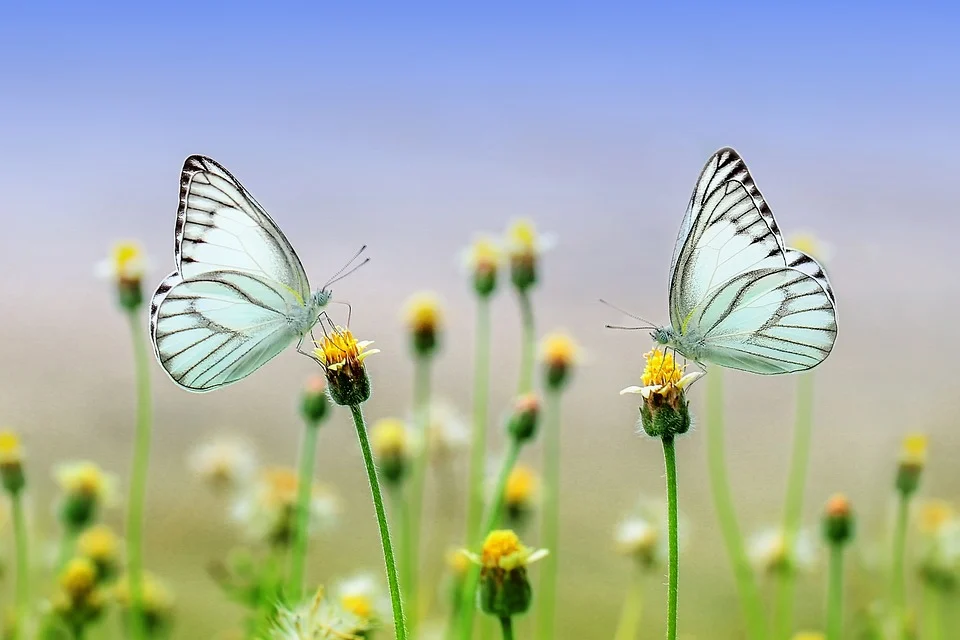 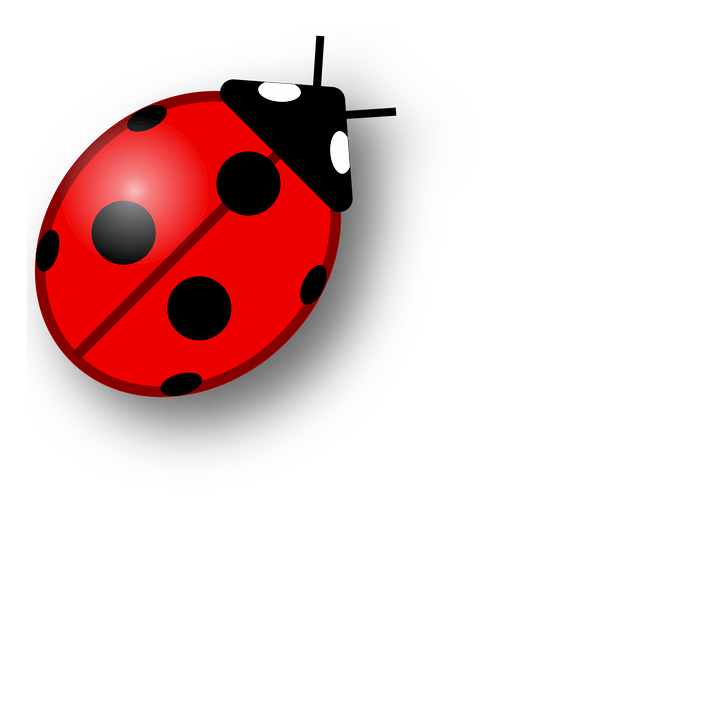 Ποιές φατσούλες     
   έχουν έρθει    
 σήμερα στην   
   τάξη μας;
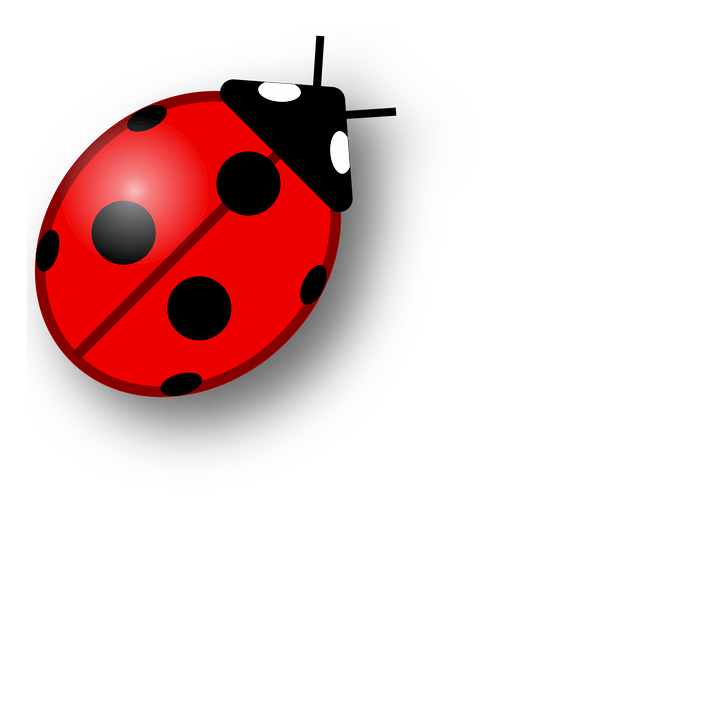 Δήμητρα
Μιχαηλία
Θανάσης
Άγγελος
Θοδωρής
Αρετή
Γιώργος
Νεφέλη
Απόστολος
Διογένης
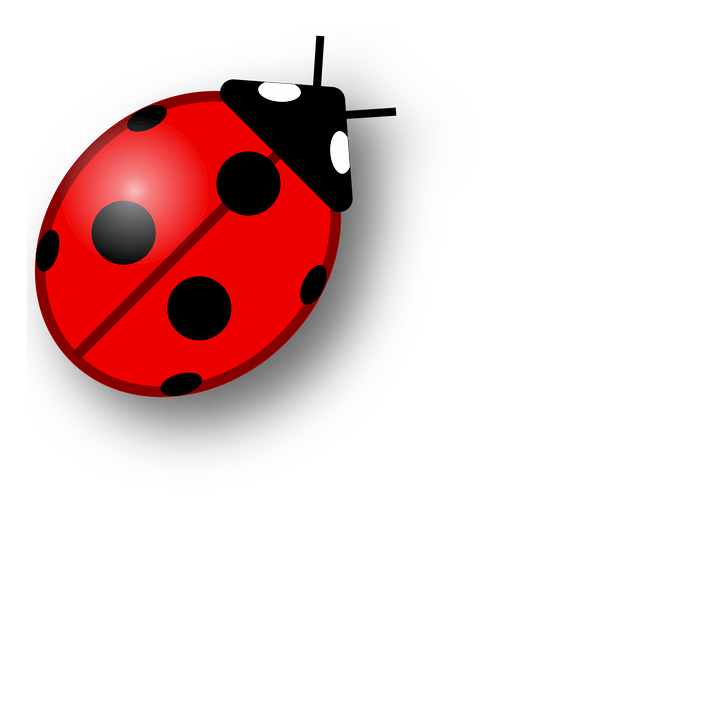 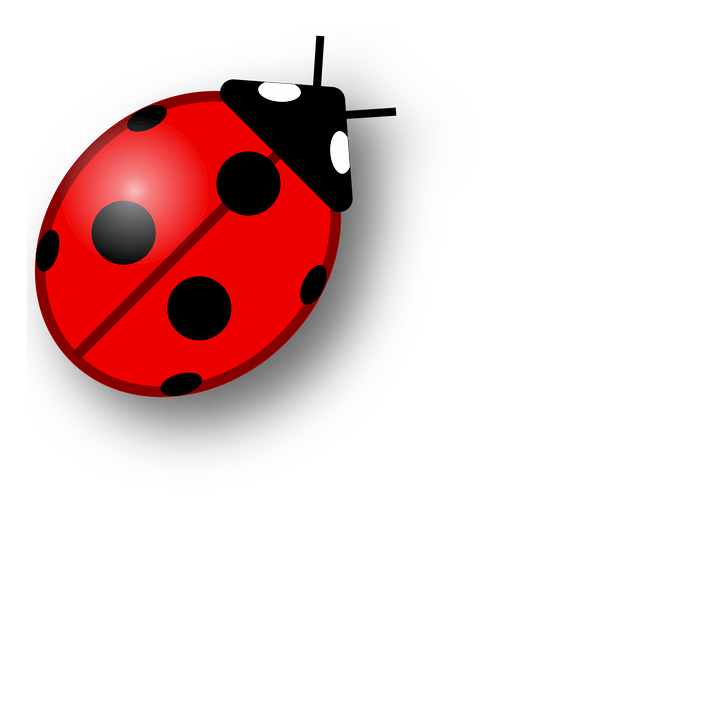 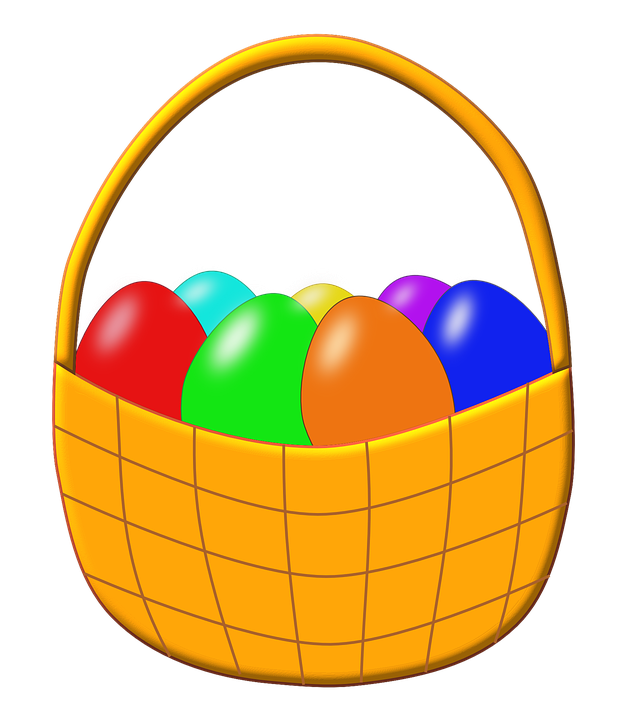 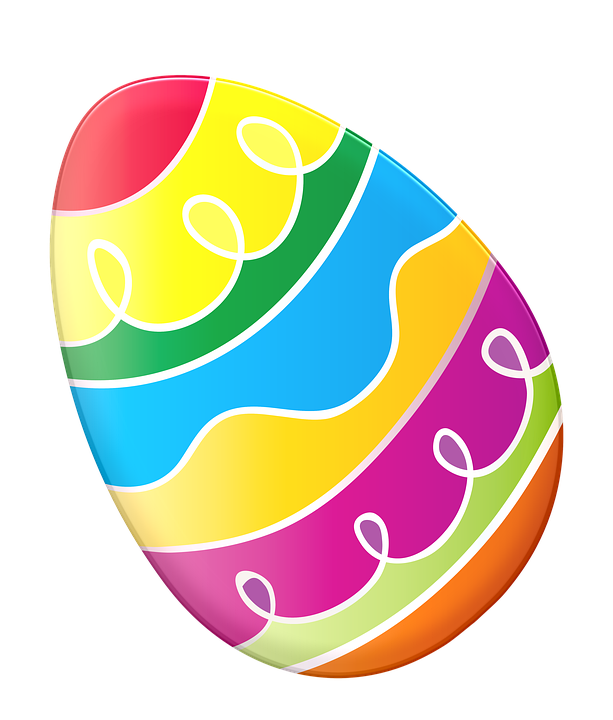 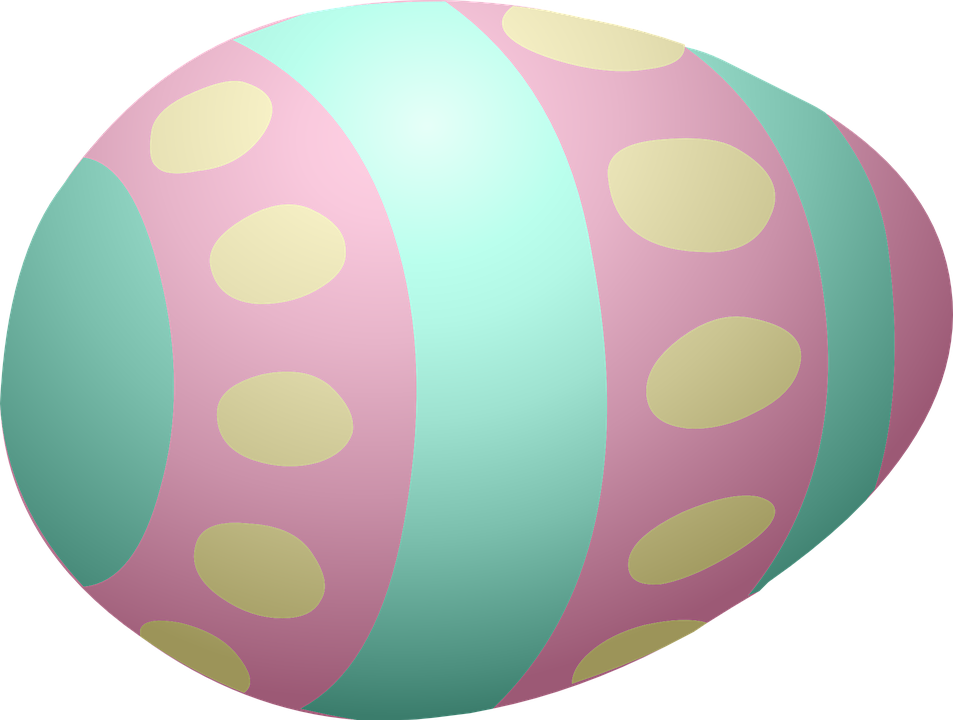 Απουσίες:
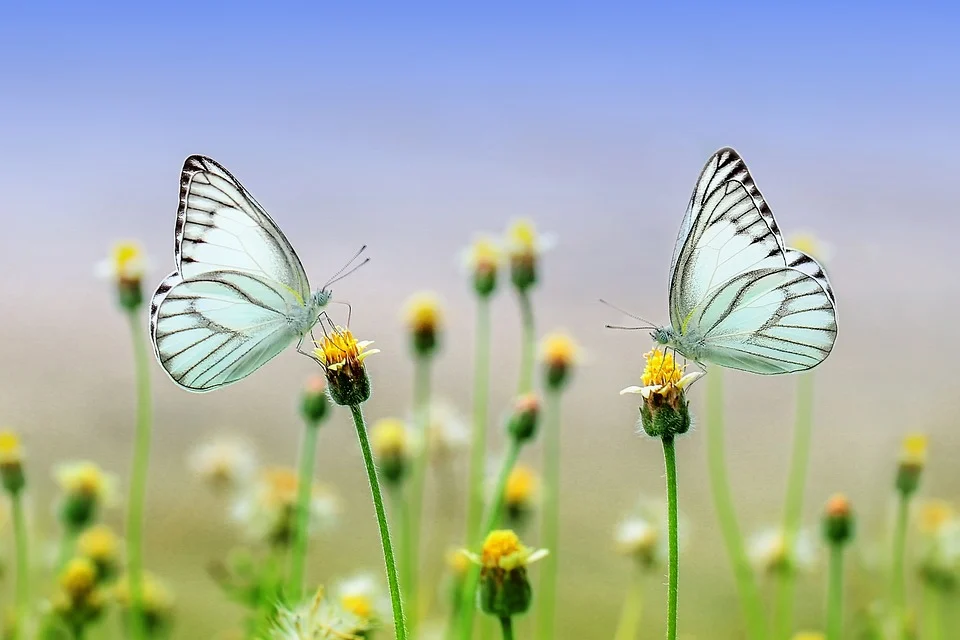 Σήμερα είναι:
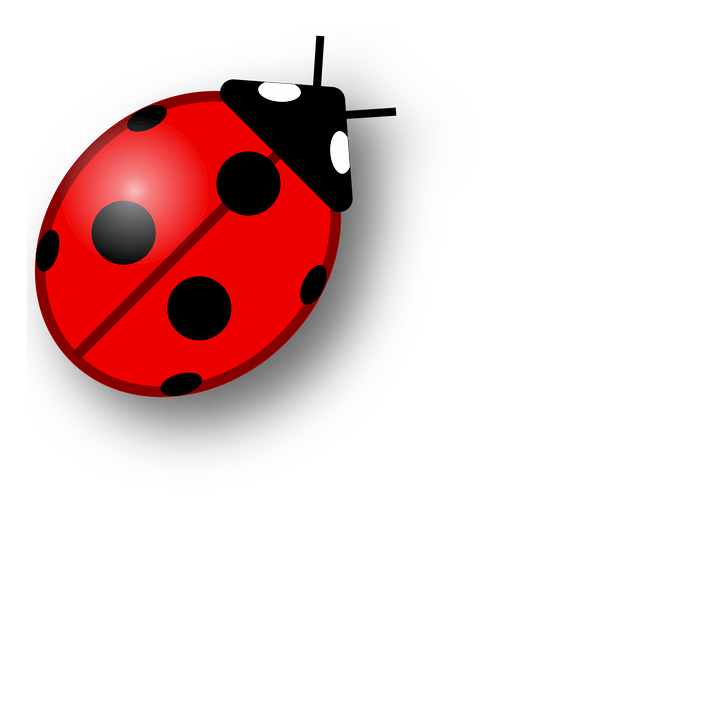 Δευτέρα
Ας συμπληρώσουμε τώρα και το ημερολόγιό μας!!!
Τρίτη
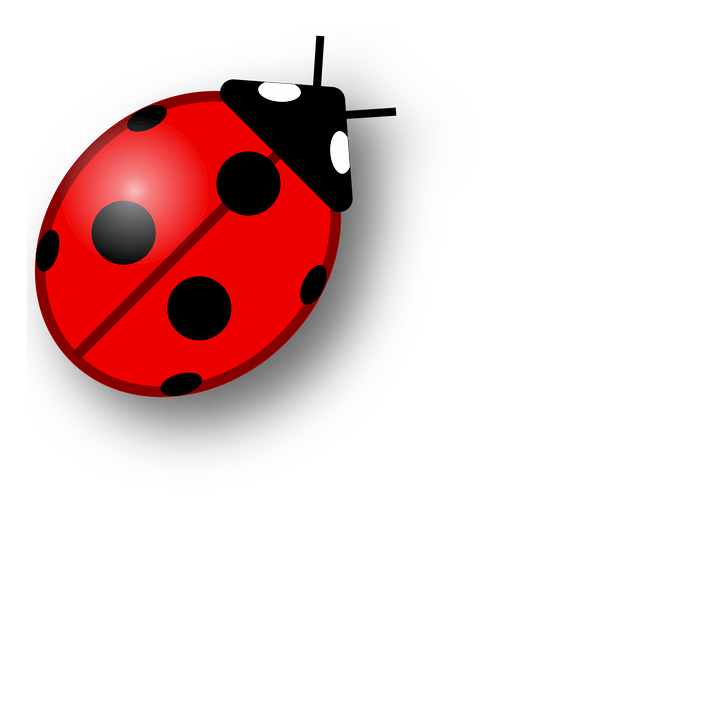 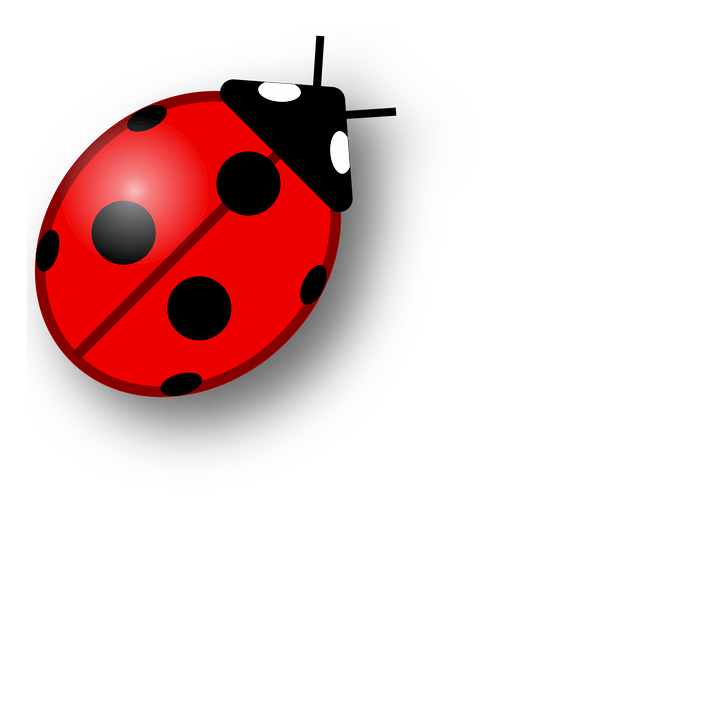 Τετάρτη
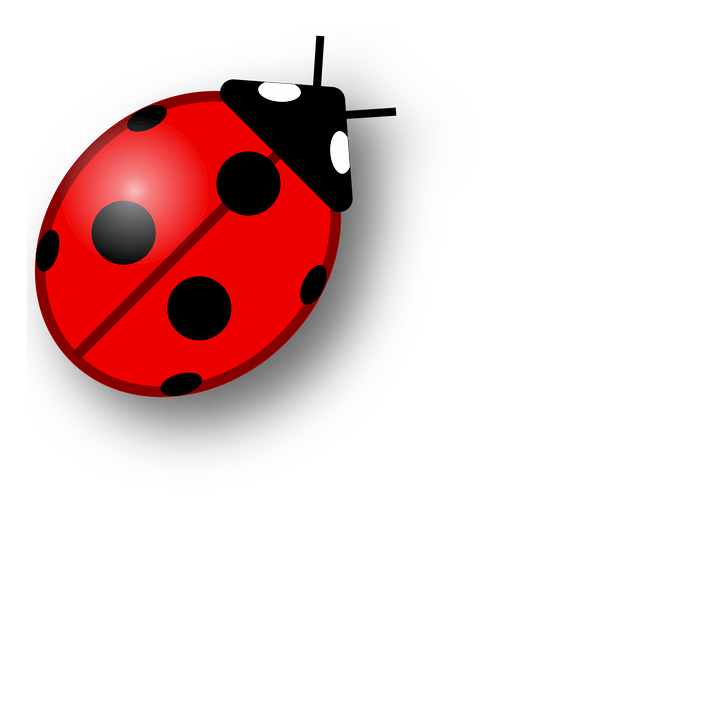 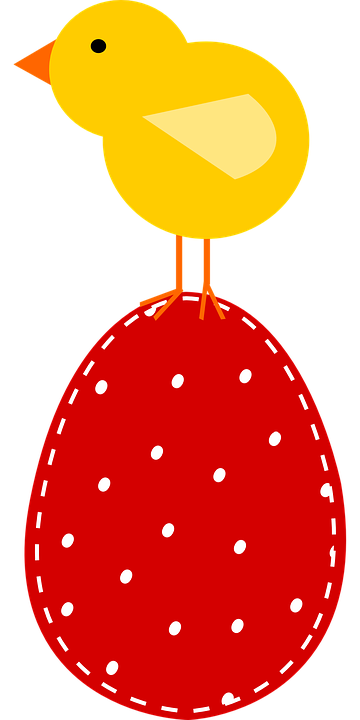 Πέμπτη
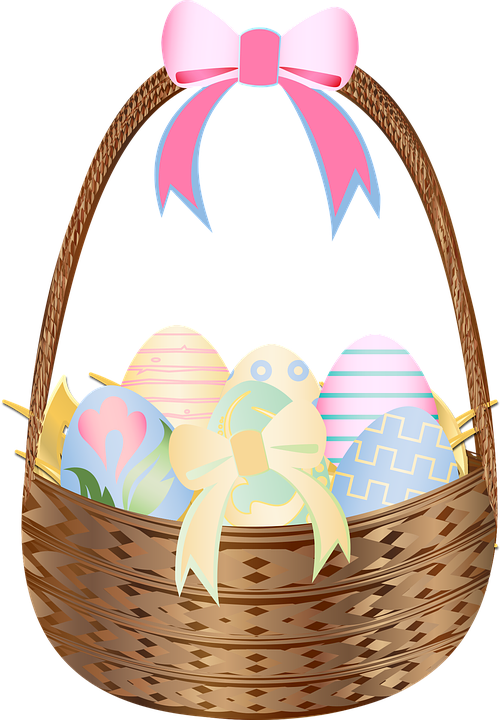 Παρασκευή
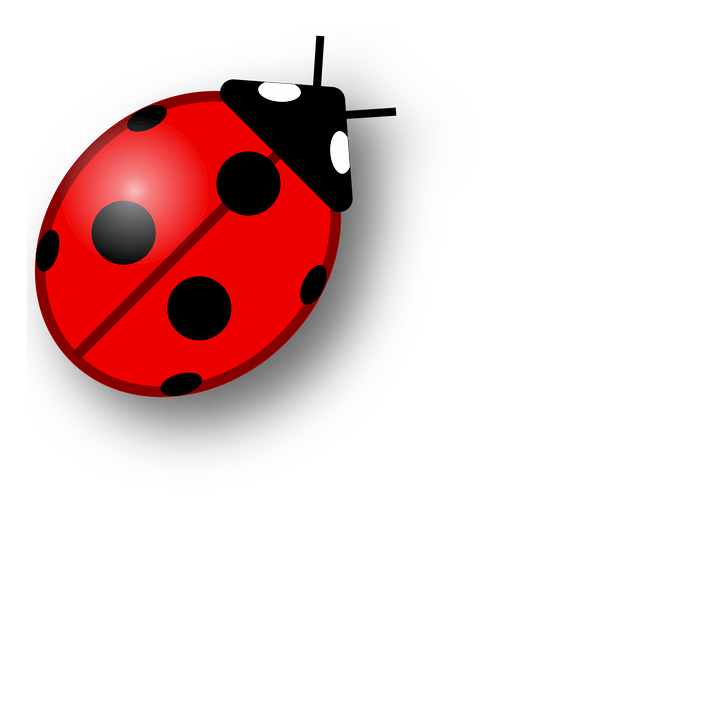 Σάββατο
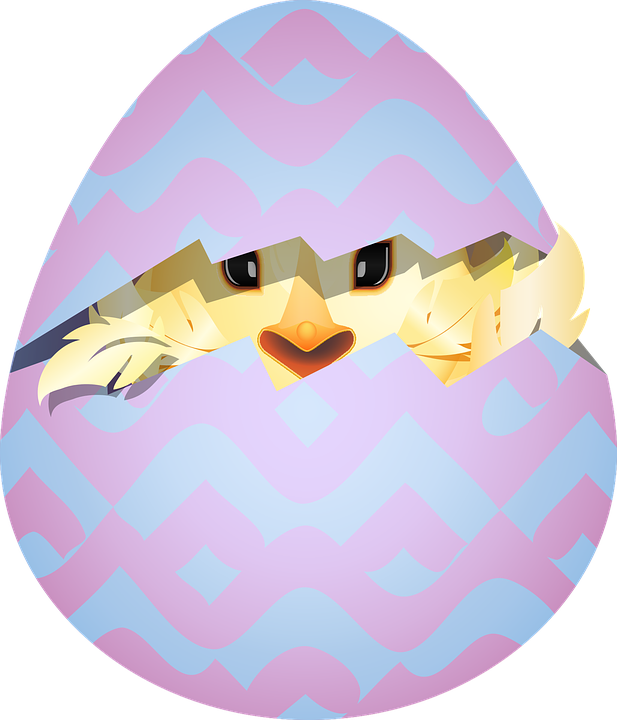 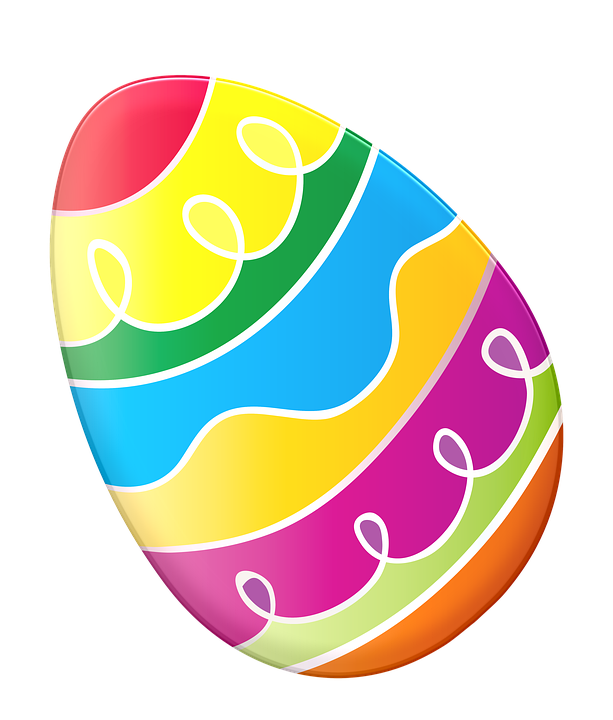 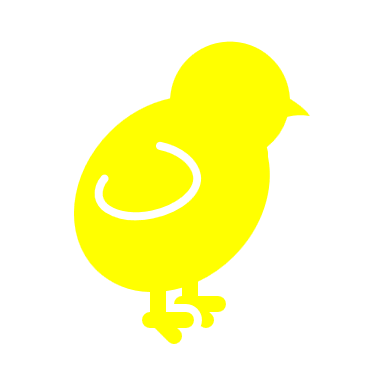 Κυριακή
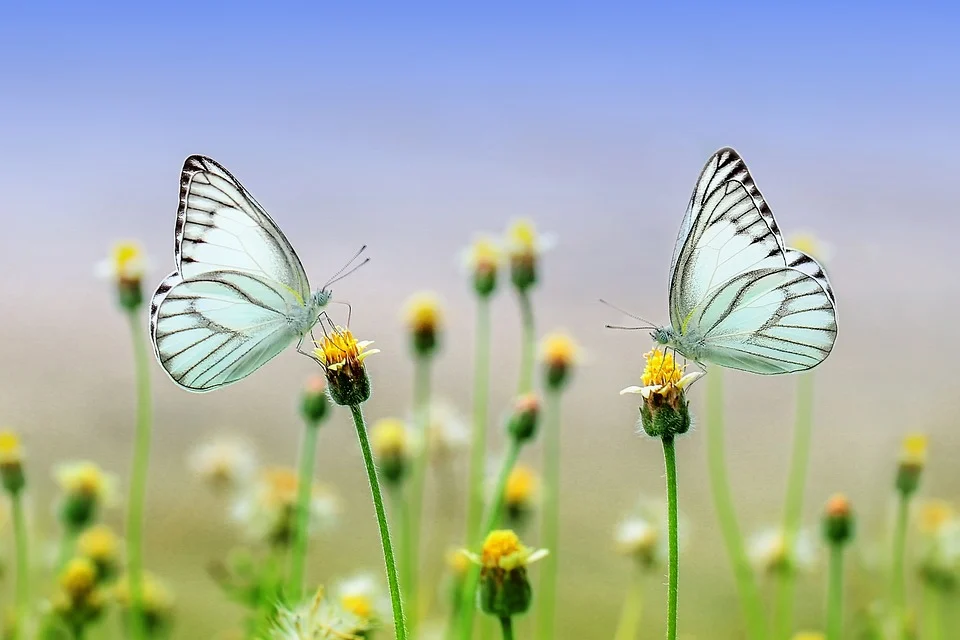 Έτος:
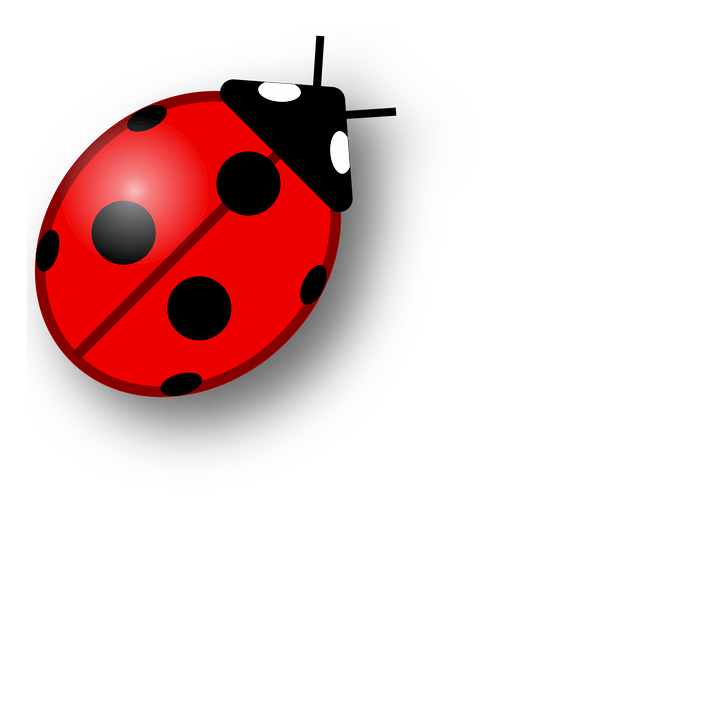 6
10
11
5
8
7
9
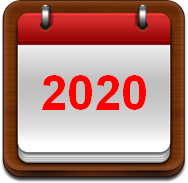 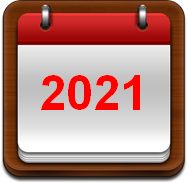 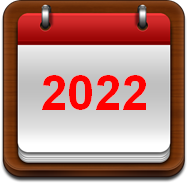 13
18
17
14
15
16
12
Ημερομηνία 
και έτος…..
25
24
23
21
19
20
22
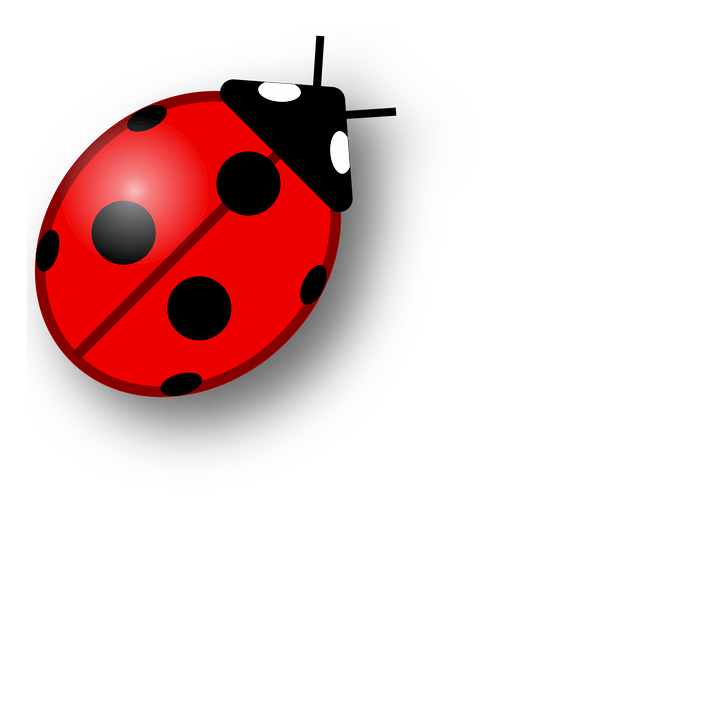 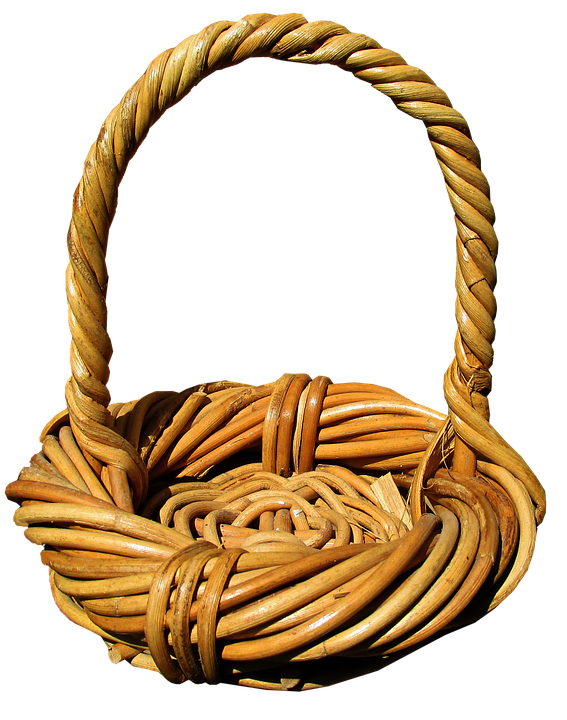 26
28
30
29
27
2
4
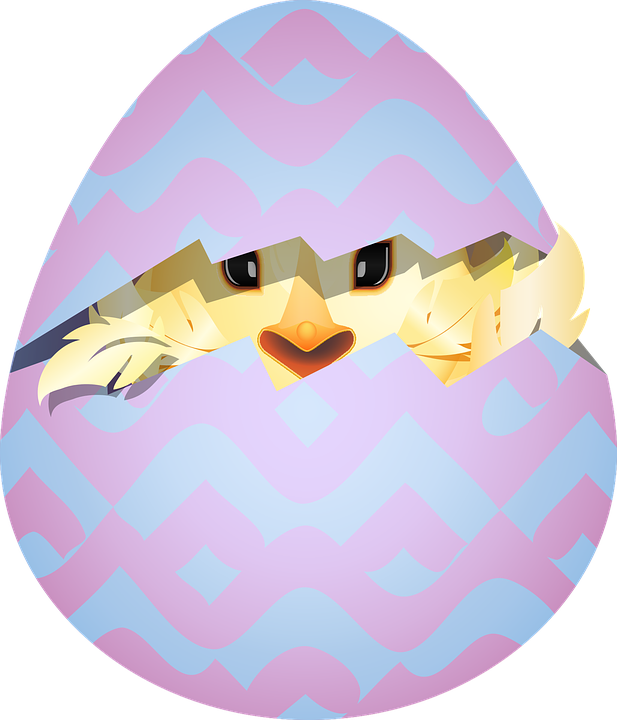 1
3
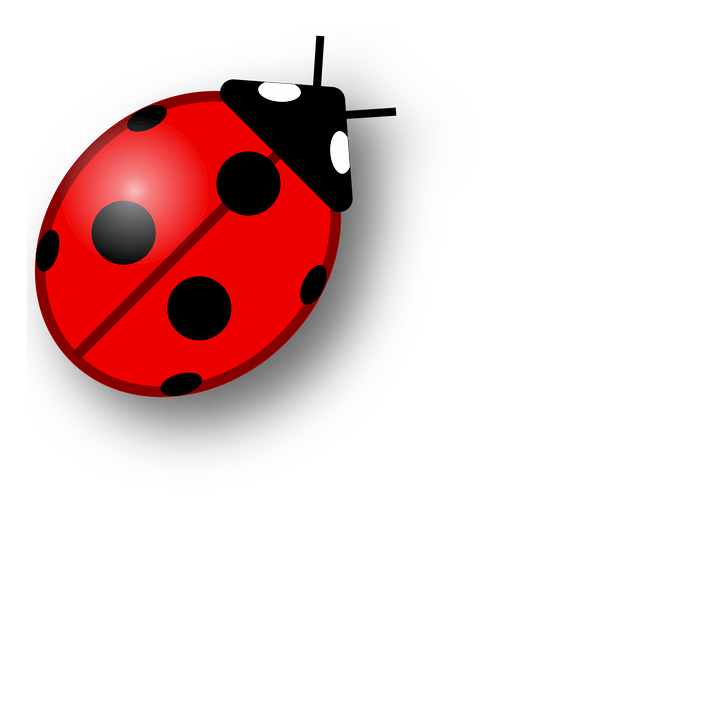 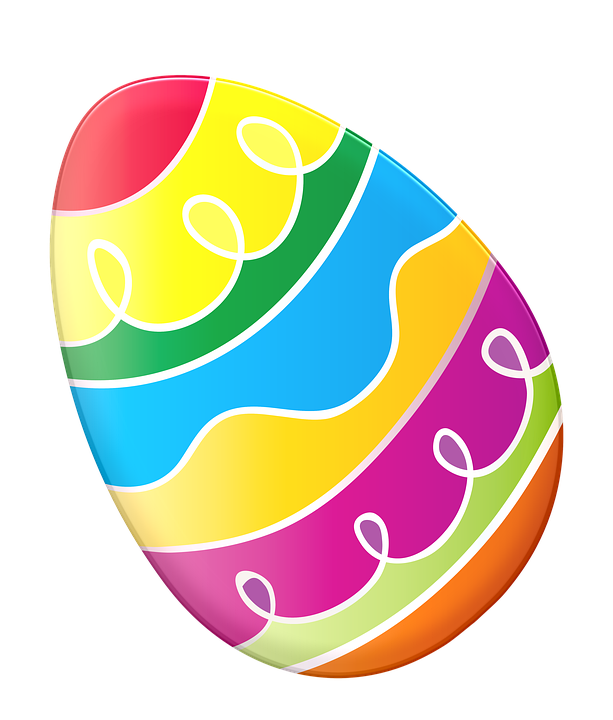 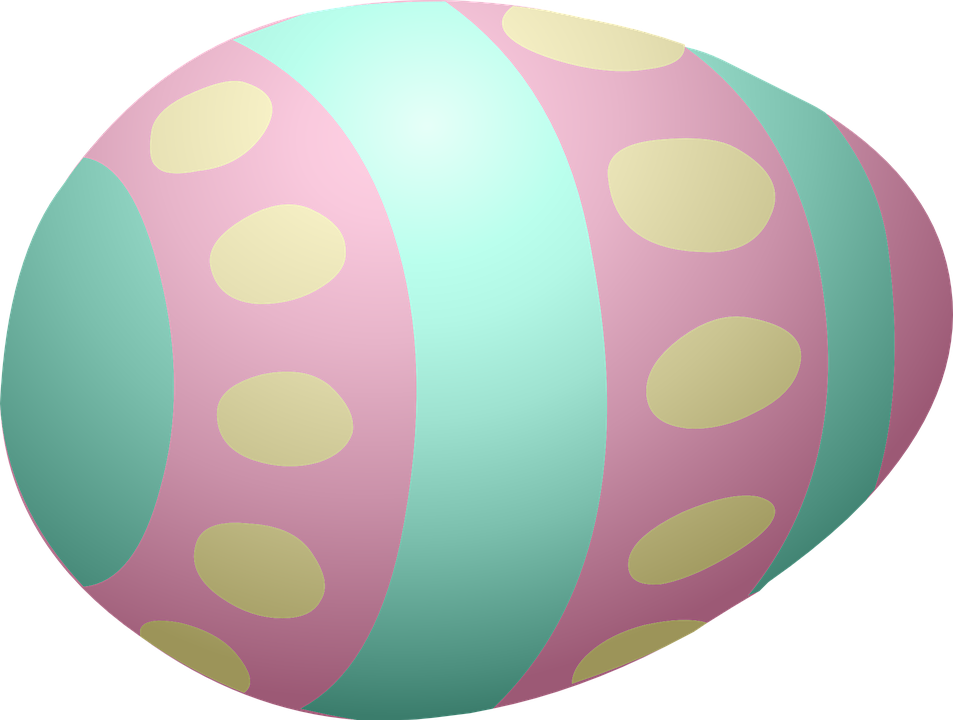 Μάζεψε μέσα στο καλάθι τα αβγά     
  από κάθε μέρα που περνά
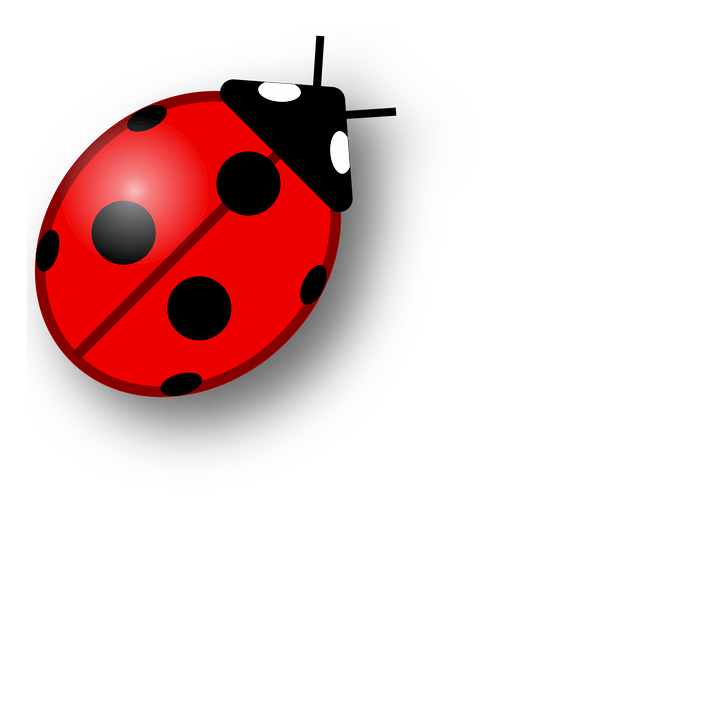 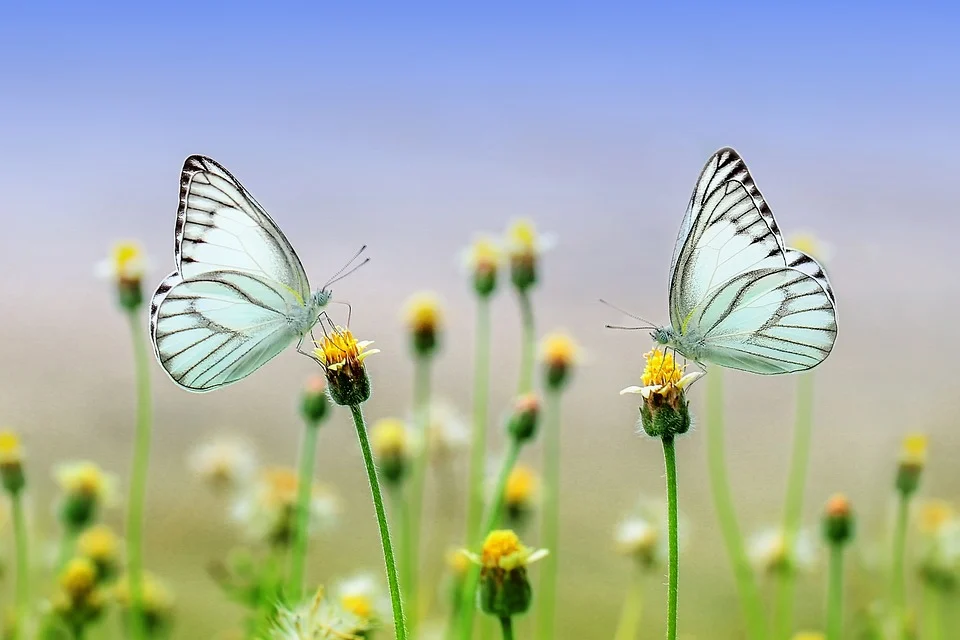 Η εποχή είναι:
Τι μήνα και τι   εποχή έχουμε;
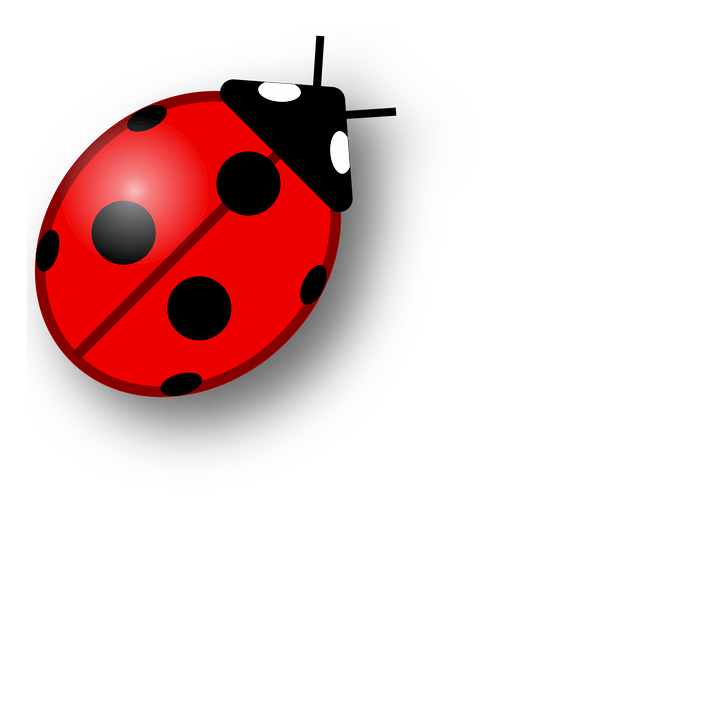 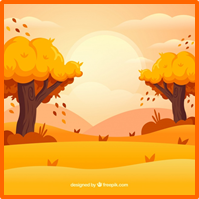 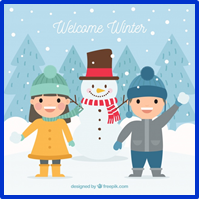 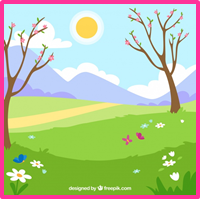 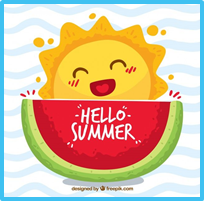 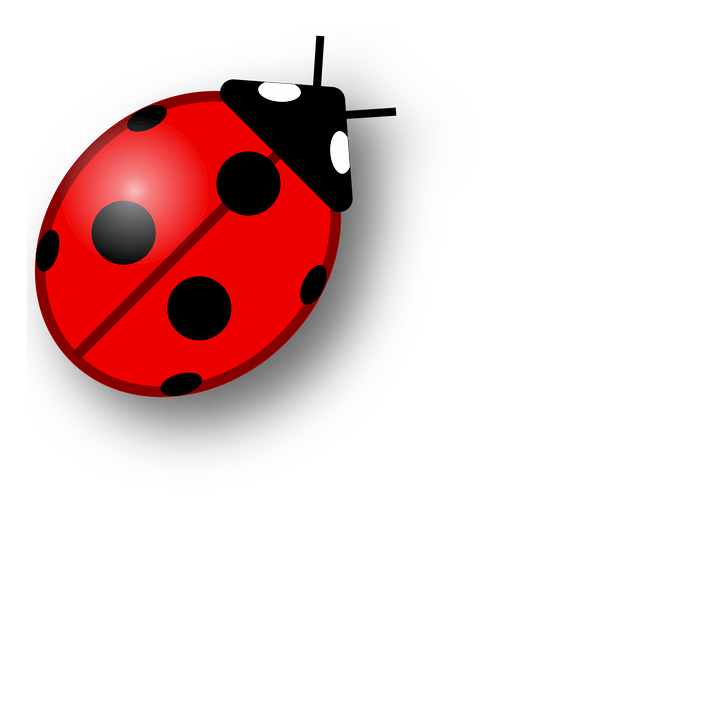 Φθινόπωρο
Χειμώνας
Άνοιξη
Καλοκαίρι
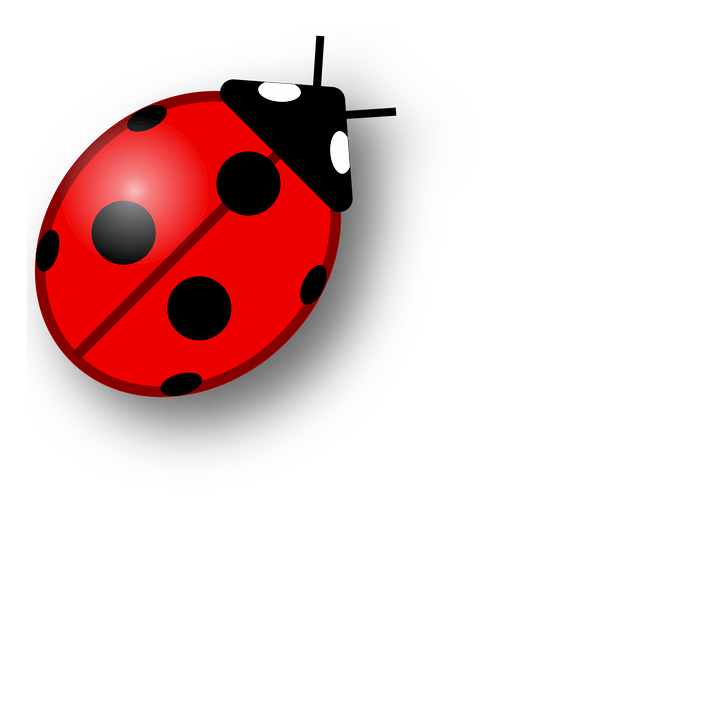 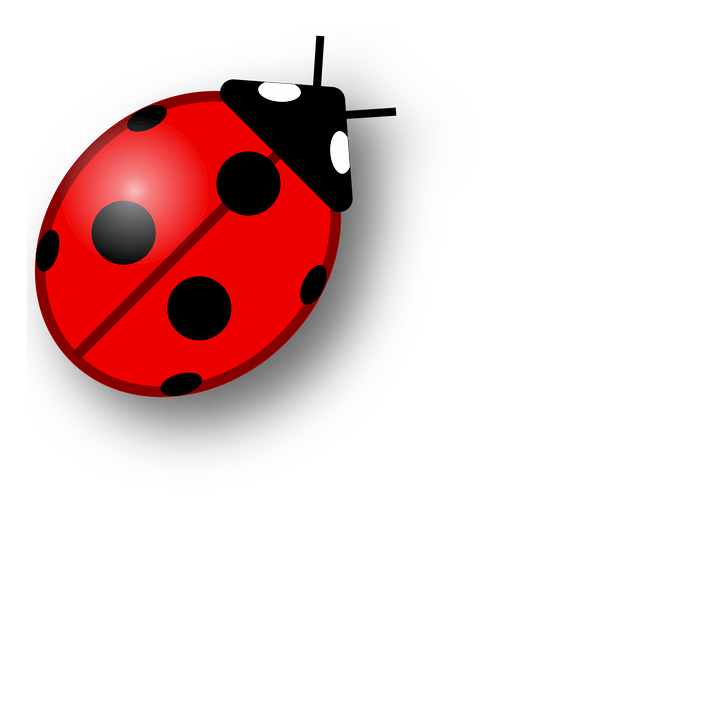 Ο μήνας είναι:
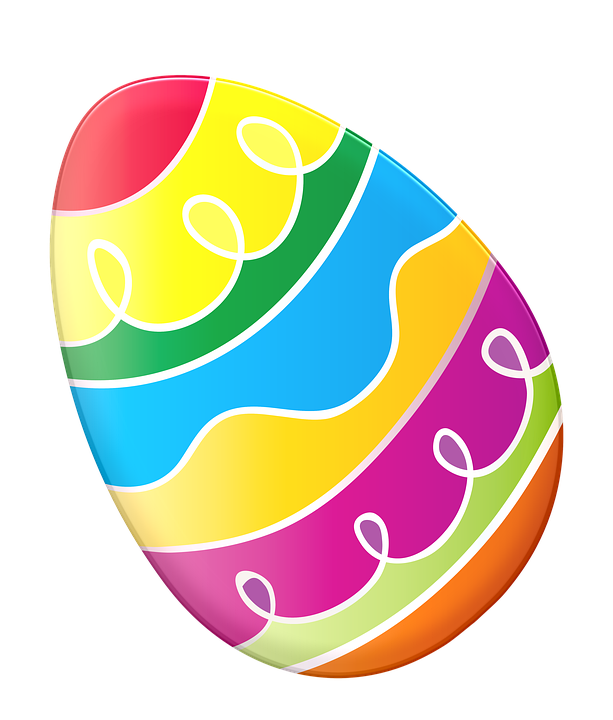 Μάρτιος
Απρίλιος
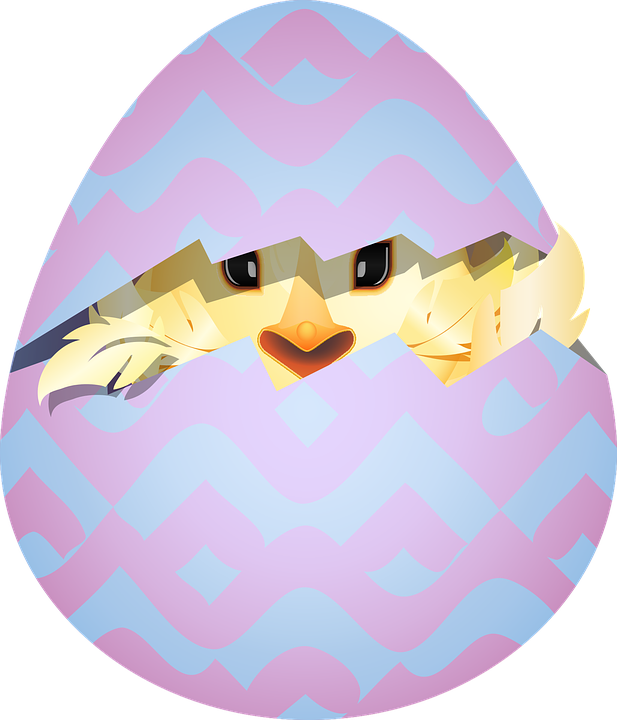 Μάιος
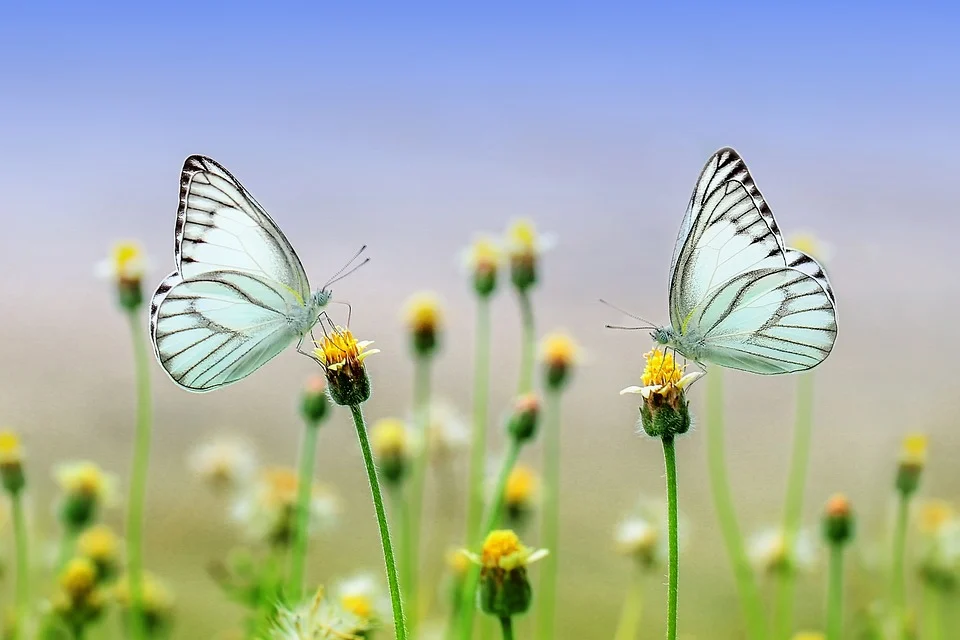 Σήμερα έχει:
Τι καιρό έχουμε σήμερα;
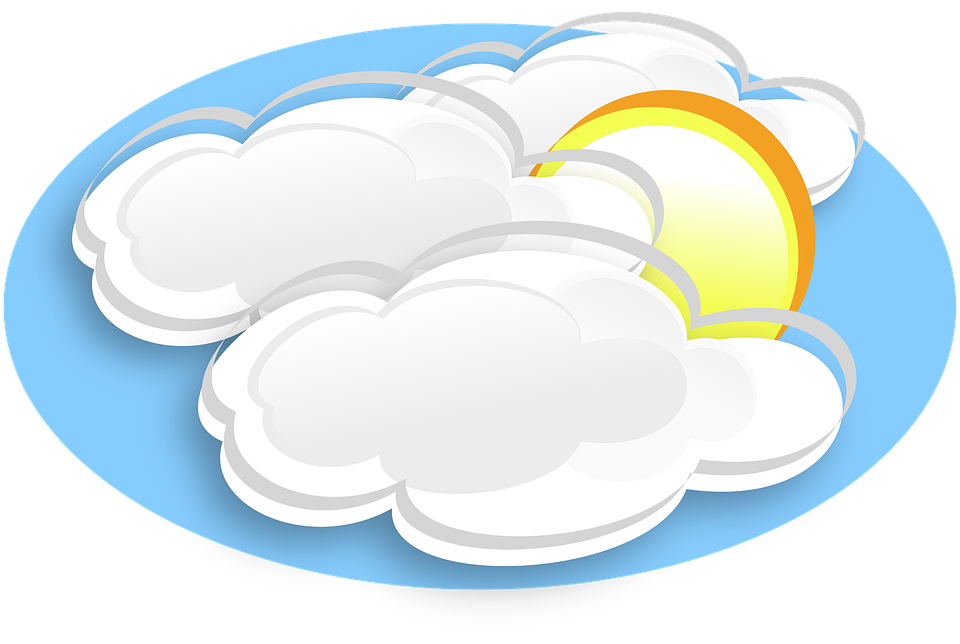 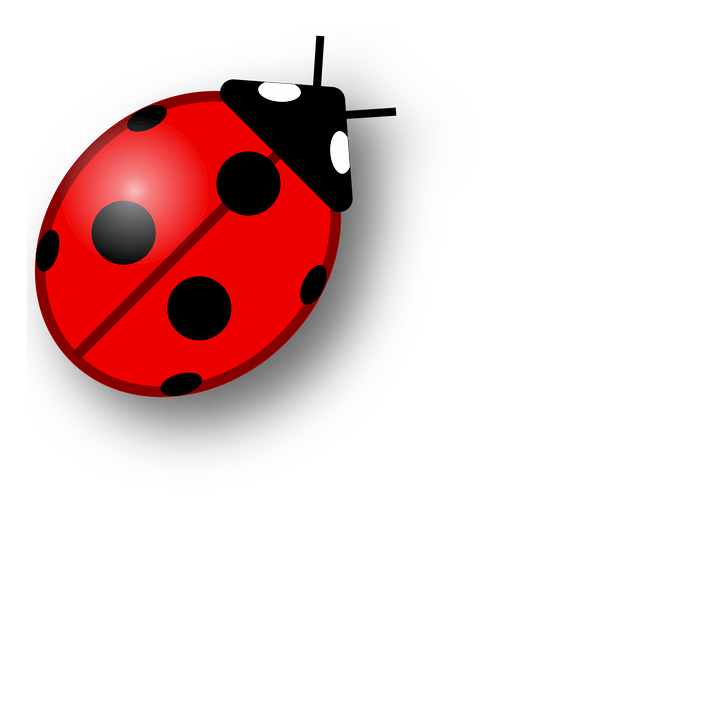 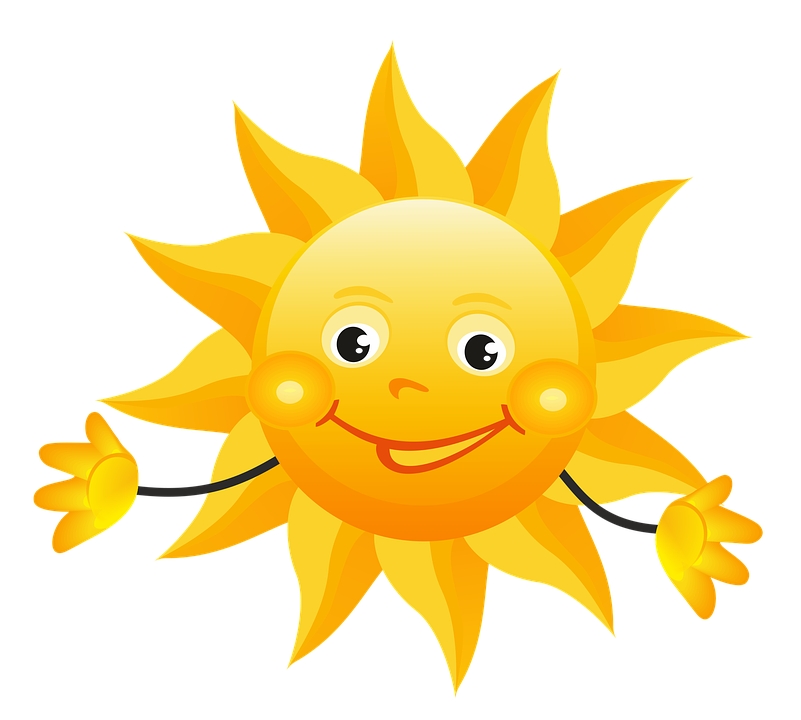 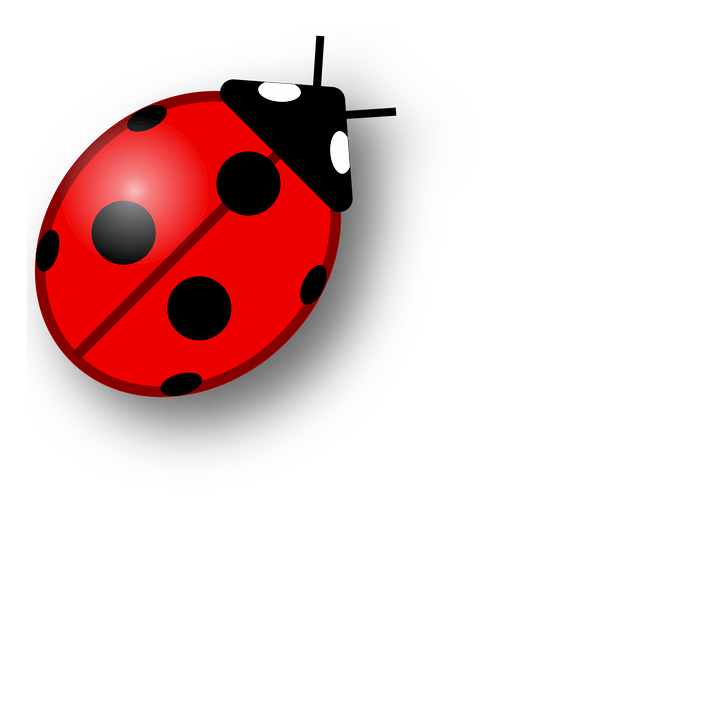 ήλιο με   
 σύννεφα
ήλιο
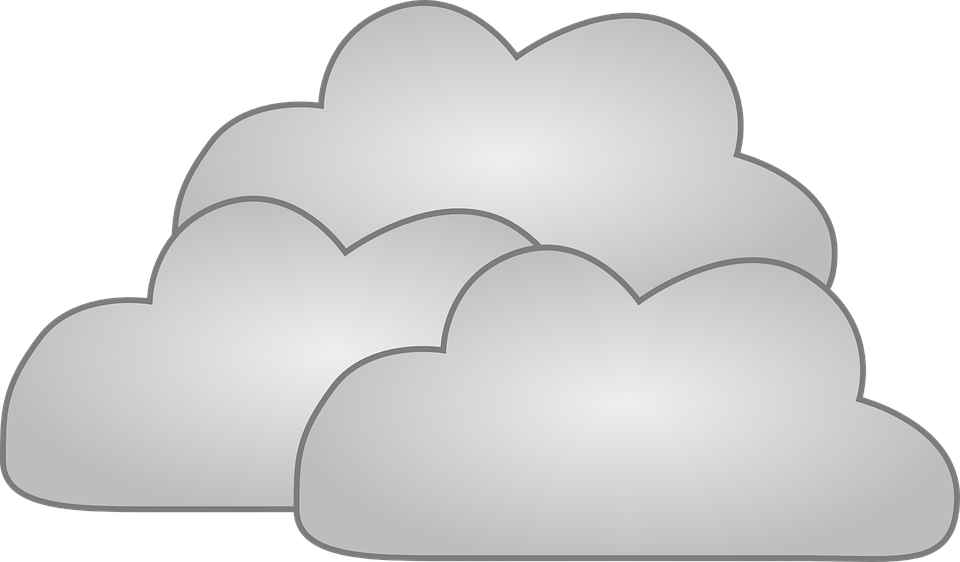 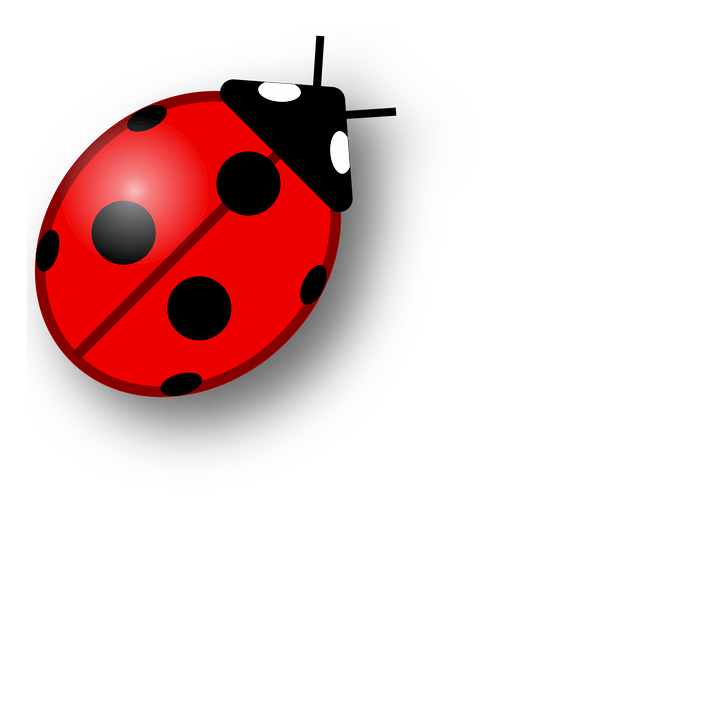 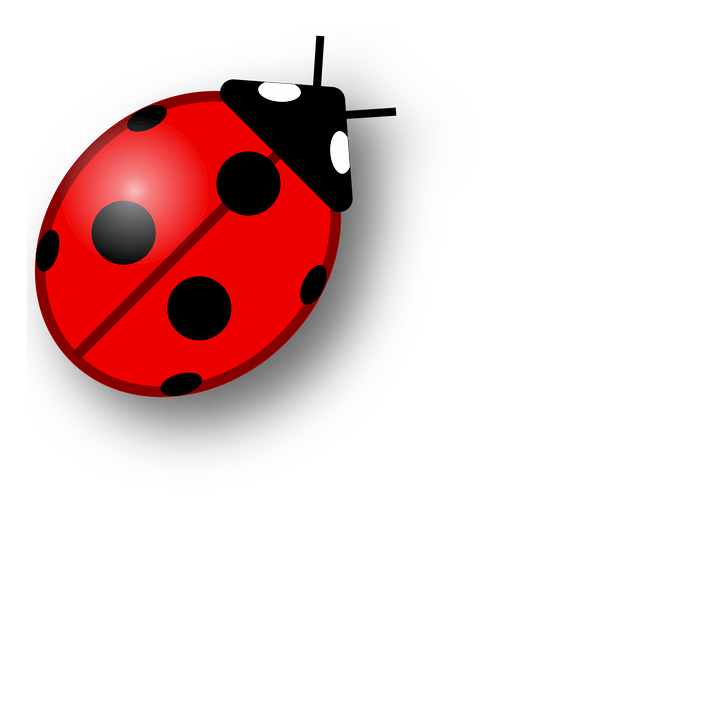 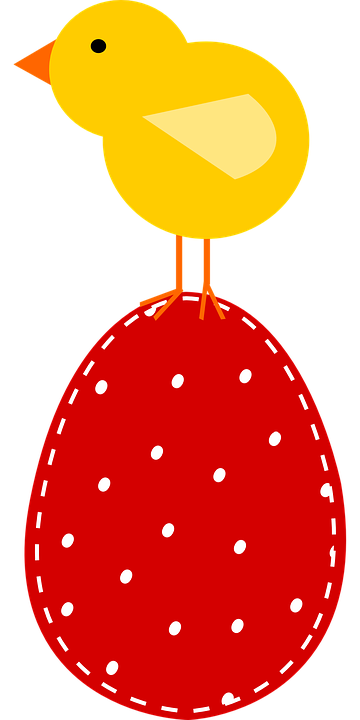 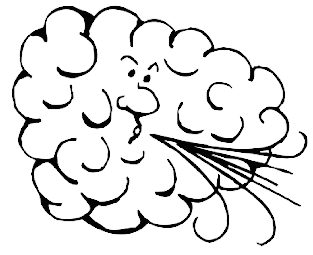 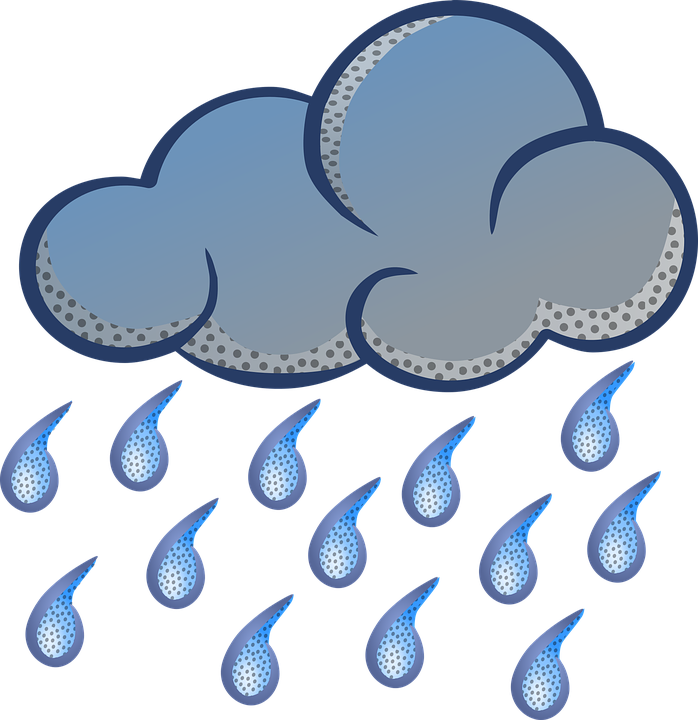 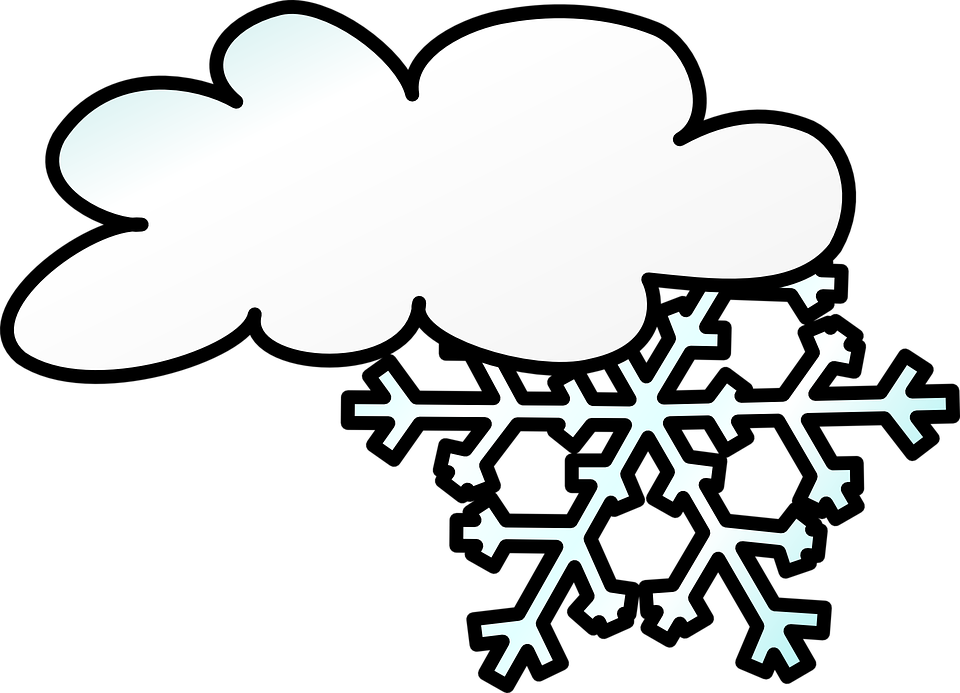 σύννεφα
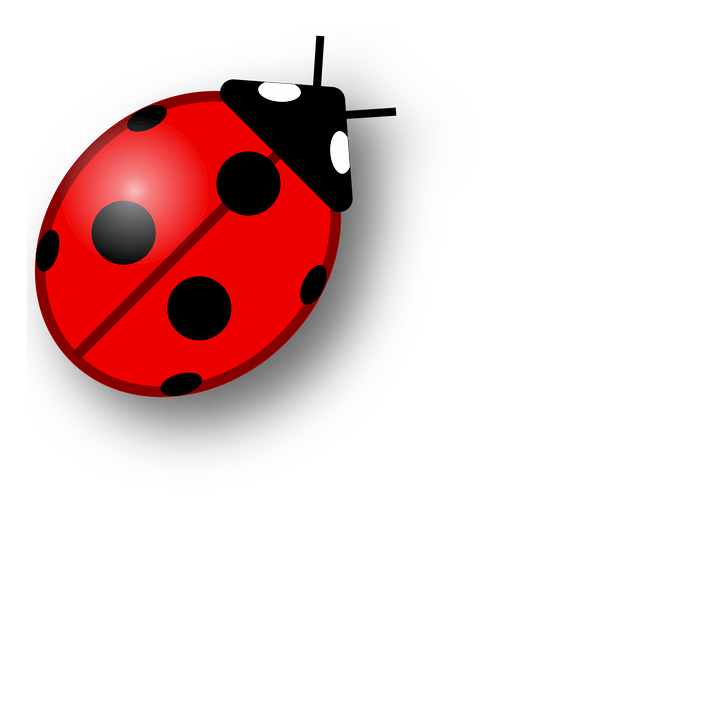 αέρα
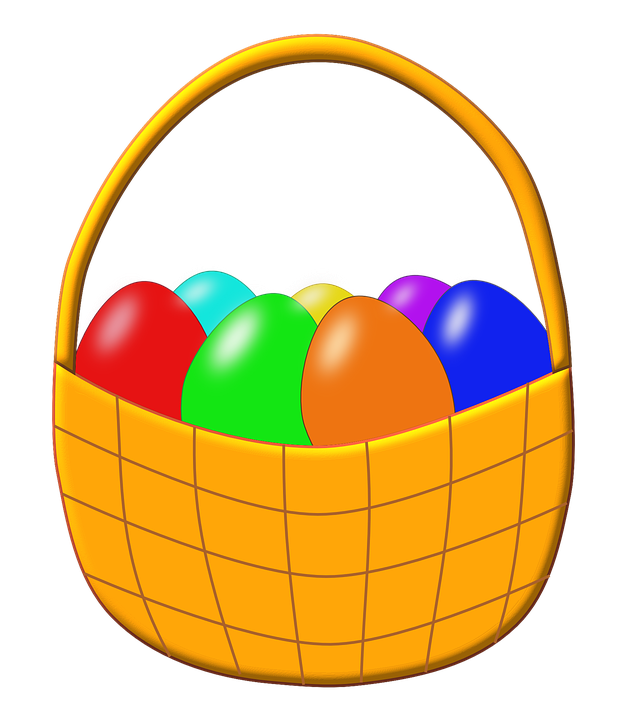 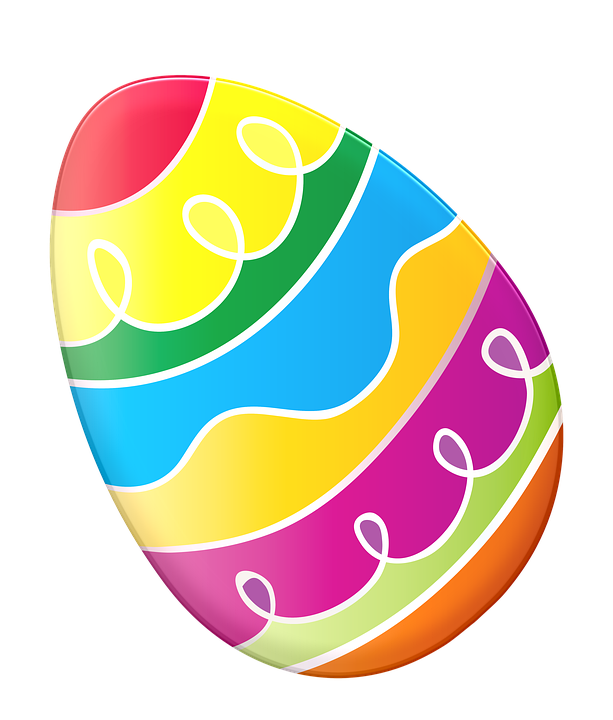 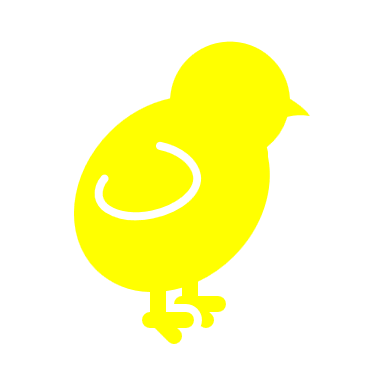 βροχή
χιόνι
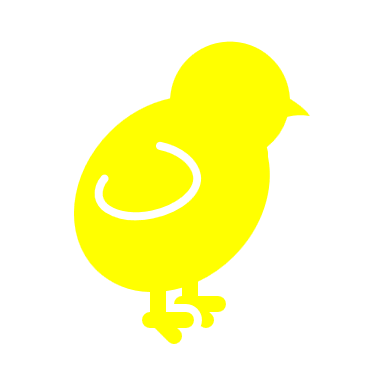 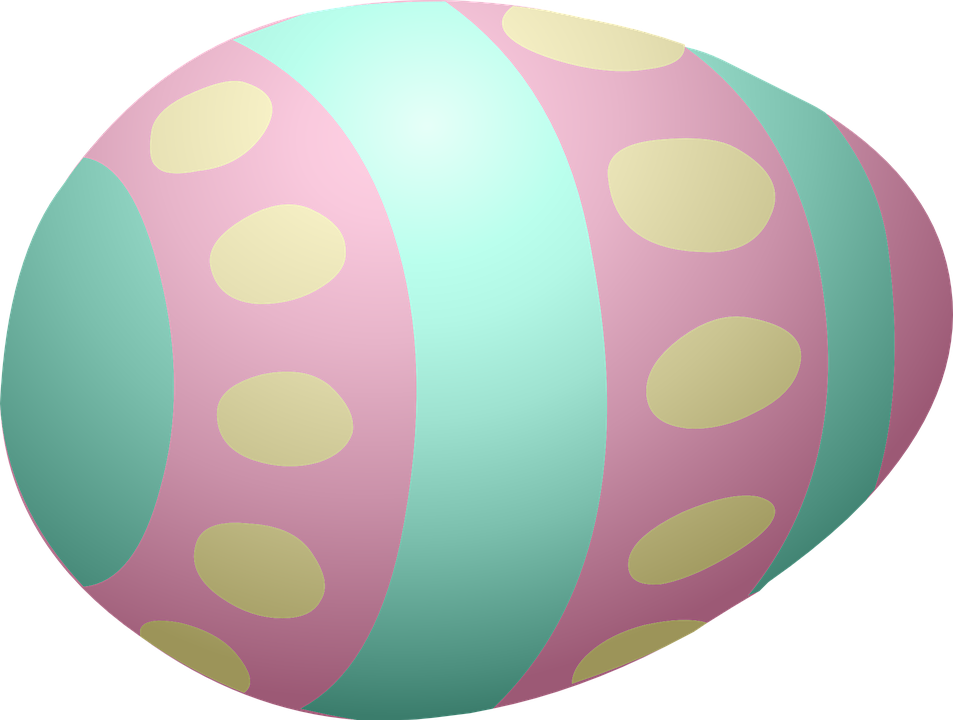